Р
Н
И
Г
Б
Н
Й
Р
Е
[Speaker Notes: По щелчку мыши появляется название]
Жеребьевка команд
Вопрос:
Найдите значение переменной и определите соответствующую букву.
Как данное слово связано 
с программированием?
Р
Р
Н
У
У
К
И
И
И
Н
К
А
А
Л
Л
В
Т
Т
В
С
С
Ответ:
Никлаус Вирт, автор языка Паскаль
[Speaker Notes: По щелчку по букве -  соответствующей ответу в таблице – буква располагается в соответствующей ячейке.
По щелчку на прямоугольнике «Ответ» - появляется верный ответ.]
Игра первая
Команда 1- Команда 3
4
1
4
1
:
0
2
4
6
5
1
3
0
2
4
6
5
1
3
2
2
5
5
3
3
6
6
Неспешный алгоритм
Графическая пословица
Условный алгоритм
Компьютерная пословица
Среднее чисел
Что за термин
Найти переменную
Вправо, влево
Кибернетика
История
[Speaker Notes: По щелчку по выбранному вопросу – переход на соответствующий слайд, в последующем данный вопрос закрывается;
На табло отображается счет игры, для смены количества баллов, нужно щелкнуть по соответствующей цифре слева или справа, в зависимости от того какая команда ответила на вопрос верно.]
Графическая пословица
Препятствие в виде возвышенности
Вопрос:
Расшифруйте известную пословицу
да
нет
Умный?
восхождение
обход
Ответ:
Умный в гору не пойдет, умный гору обойдет.
[Speaker Notes: По щелчку на прямоугольнике «Ответ» - появляется верный ответ.
По щелчку на «Стрелка вправо» - происходит переход на слайд «Выбор вопросов».]
Компьютерная пословица
Вопрос:
Расшифруйте известную пословицу:

С больной флешки на здоровый винчестер
Ответ:
С больной головы на здоровую
[Speaker Notes: По щелчку на прямоугольнике «Ответ» - появляется верный ответ.
По щелчку на «Стрелка вправо» - происходит переход на слайд «Выбор вопросов».]
Что за термин
Вопрос:
Какое понятие описывают данные прилагательные?
 
Простой, составной, уникальный, почтовый, локальный, глобальный, фондовый, нижний, верхний, 
кластерный, цифровой …
Ответ:
индекс
[Speaker Notes: По щелчку на прямоугольнике «Ответ» - появляется верный ответ.
По щелчку на «Стрелка вправо» - происходит переход на слайд «Выбор вопросов».]
Найти переменную
Вопрос:
Чему равна переменная «b» после выполнения фрагмента программы?
a := 22;
b := 4;
b := a div b;
b := b+3;
Ответ:
8
[Speaker Notes: По щелчку на прямоугольнике «Ответ» - появляется верный ответ.
По щелчку на «Стрелка вправо» - происходит переход на слайд «Выбор вопросов».]
Кибернетика
Вопрос:
В алгоритме используются следующие функции:
Извлечь(х,i) – возвращает  i-й символ слева в строке х. Склеить(х,у) – возвращает  строку, в которой записаны подряд сначала все символы строки х, а затем все символы строки у. Какое значение примет переменная b после выполнения фрагмента алгоритма,
если переменная a имела значение ‘КИБЕРНЕТИКА'?
А) БРК; 	Б) КБР; 	В) БРК; 	Г) РБК.
c:=‘Б’
b := Извлечь(а,5)
c := Склеить(с, b) 
b := Извлечь(а, 10)
c := Склеить(b,c)
Ответ:
Б) КБР
[Speaker Notes: По щелчку на прямоугольнике «Ответ» - появляется верный ответ.
По щелчку на «Стрелка вправо» - происходит переход на слайд «Выбор вопросов».]
Неспешный алгоритм
Вопрос:
Исполнитель Черепашка перемещается на экране компьютера, оставляя след в виде линии. Какая фигура появится на экране в результате исполнения следующего алгоритма: Повтори 8 [Вперед 60 Направо 45] ?
А) равносторонний треугольник;
Б) ромб;
В) правильный шестиугольник;
Г) правильный восьмиугольник.
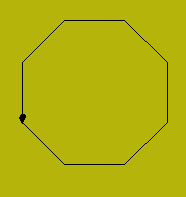 Ответ:
Г) правильный восьмиугольник
[Speaker Notes: По щелчку на прямоугольнике «Ответ» - появляется верный ответ.
По щелчку на «Стрелка вправо» - происходит переход на слайд «Выбор вопросов».]
Условный алгоритм
Вопрос:
Чему равна переменная «b» после выполнения фрагмента программы?
a := 10; b := 5;
if (a>b) and (a=5) then b:=2*b else a:=a+1;
if (a>b) or (b=5) then b:=b-2 else a:=a+2;
Ответ:
3
[Speaker Notes: По щелчку на прямоугольнике «Ответ» - появляется верный ответ.
По щелчку на «Стрелка вправо» - происходит переход на слайд «Выбор вопросов».]
Среднее чисел
Вопрос:
Чему равно среднее арифметическое значений элементов массива а[3] и a[5], сформированного следующим образом:

for i:=1 to 20 do
If i mod = 2 then a[i]:=i else a[i]:=i+1;
Ответ:
5
[Speaker Notes: По щелчку на прямоугольнике «Ответ» - появляется верный ответ.
По щелчку на «Стрелка вправо» - происходит переход на слайд «Выбор вопросов».]
Вправо, влево
Вопрос:
Исполнитель Робот действует на клетчатом поле, между соседними клетками которого могут стоять стены. Робот передвигается по клеткам поля и может выполнять следующие команды: Вверх (1), Вниз (2), Вправо (3), Влево (4). При выполнении каждой такой команды Робот перемещается в соседнюю клетку в указанном направлении. Если же в этом направлении между клетками стоит стена, то робот разрушается. Какую последовательность из 5 команд выполнил Робот, чтобы переместиться из клетки А в клетку В, не разрушившись от встречи со стенами?
Ответ:
32324
[Speaker Notes: По щелчку на прямоугольнике «Ответ» - появляется верный ответ.
По щелчку на «Стрелка вправо» - происходит переход на слайд «Выбор вопросов».]
История
Вопрос:
Язык программирования «АДА» был так назван потому, что:
Выберите правильный ответ:                                     
 A) был адски сложным
 Б) аббревиатура (Агрегация Данных и Алгоритмов)
 В) так звали первого программиста
 Г) создатель этого языка назвал его в честь своей жены
Ответ:
В) первый программист – дочь поэта Байрона леди Ада Августа Лавлейс
[Speaker Notes: По щелчку на прямоугольнике «Ответ» - появляется верный ответ.
По щелчку на «Стрелка вправо» - происходит переход на слайд «Выбор вопросов».]
Зрительский конкурс
2
2
1
1
2
3
3
4
4
5
5
И
1
Ц
И
К
Л
С
8
6
6
9
9
7
8
7
10
10
4
П
3
Бывает верхний и нижний
Алгоритм, записанный на языке программирования
Понятное и точное предписание исполнителю совершить последовательность действий
Бывает внутренний и внешний
Команда, записанная на языке программирования
Объект, который выполняет алгоритм
Величина, которая меняется в процессе выполнения алгоритма
Алгоритмическая конструкция, в которой предусмотрен выбор одной из двух последовательности действий
Бывает одномерный и многомерный
Алгоритмическая конструкция, отображающая последовательный порядок действий
О
П
В
6
И
Н
Д
К
С
С
Р
Л
Е
5
Е
Л
О
8
Н
Т
Е
В
И
Г
М
А
С
С
И
В
7
А
Л
Д
Р
Т
Л
Г
9
Е
О
Е
О
Е
А
А
П
Р
Т
О
Р
В
О
Л
Н
М
Р
А
Ь
И
М
И
Н
А
Е
Т
И
М
Р
Е
М
Е
Н
Н
П
А
Я
Е
Е
10
[Speaker Notes: По щелчку мыши по номеру вопроса справа на белом фоне – появляется текст вопроса;
По щелчку мыши по номеру вопроса справа на желтом фоне – текст вопроса исчезает;
По щелчку мыши по тексту вопроса – появляется ответ на вопрос]
Игра вторая
Команда 2- Команда 4
4
1
4
1
:
0
2
4
6
5
1
3
0
2
4
6
5
1
3
2
2
5
5
3
3
6
6
Перевертыш
Неизвестный элемент
По порядку
Что за фигура
Отгадай, если сможешь
Информатика
Неизвестное число
Забытый ключ
Или одно, или другое
Древняя Персия
[Speaker Notes: По щелчку по выбранному вопросу – переход на соответствующий слайд, в последующем данный вопрос закрывается;
На табло отображается счет игры, для смены количества баллов, нужно щелкнуть по соответствующей цифре слева или справа, в зависимости от того какая команда ответила на вопрос верно.]
Перевертыш
Вопрос:
Расшифруйте известную пословицу:

Не идентификатор красит файл, а файл — идентификатор.
Ответ:
Не имя красит человека, а человек имя
[Speaker Notes: По щелчку на прямоугольнике «Ответ» - появляется верный ответ.
По щелчку на «Стрелка вправо» - происходит переход на слайд «Выбор вопросов».]
По порядку
Вопрос:
Чему равна переменная «b» после выполнения фрагмента программы?
a := 4;
b := 5;
a := b + 15;
b := 100 / a * 4;
Ответ:
20
[Speaker Notes: По щелчку на прямоугольнике «Ответ» - появляется верный ответ.
По щелчку на «Стрелка вправо» - происходит переход на слайд «Выбор вопросов».]
Отгадай, если сможешь
i = 0
Вопрос:
Расшифруйте известную пословицу
отмерь
i = i + 1
нет
i <= 7
да
отрежь
Ответ:
Семь раз отмерь, один раз отрежь
[Speaker Notes: По щелчку на прямоугольнике «Ответ» - появляется верный ответ.
По щелчку на «Стрелка вправо» - происходит переход на слайд «Выбор вопросов».]
Неизвестное слово
Вопрос:
Какое понятие описывают данные прилагательные?

  Литературный, годовой, исторический, бесконечный, экономический, производственный, нулевой, вложенный, внешний, внутренний...
Ответ:
цикл
[Speaker Notes: По щелчку на прямоугольнике «Ответ» - появляется верный ответ.
По щелчку на «Стрелка вправо» - происходит переход на слайд «Выбор вопросов».]
Или одно, или другое
Вопрос:
Чему равна переменная «b» после выполнения фрагмента программы?
a := 10; b := 5;
if a>=b then b:=b+7 else a:=a+7;
if a>=b then b:=b+7 else a:=a+7;
Ответ:
12
[Speaker Notes: По щелчку на прямоугольнике «Ответ» - появляется верный ответ.
По щелчку на «Стрелка вправо» - происходит переход на слайд «Выбор вопросов».]
Неизвестный элемент
Вопрос:
Известны значения элементов одномерного целочисленного массива а, состоящего из 5 элементов. Чему равно значение a [ a [ 3 ] ] ?
Ответ:
2
[Speaker Notes: По щелчку на прямоугольнике «Ответ» - появляется верный ответ.
По щелчку на «Стрелка вправо» - происходит переход на слайд «Выбор вопросов».]
Что за фигура
Вопрос:
Исполнитель Черепашка перемещается на экране компьютера, оставляя след в виде линии. Какая фигура появится на экране в результате исполнения следующего алгоритма: Повтори 180 [Вперед 45 Направо 90]. 
А) правильный 180-угольник;
Б) квадрат;
В) правильный восьмиугольник;
Г) незамкнутая ломаная линия.
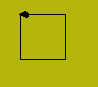 Ответ:
Б) квадрат
[Speaker Notes: По щелчку на прямоугольнике «Ответ» - появляется верный ответ.
По щелчку на «Стрелка вправо» - происходит переход на слайд «Выбор вопросов».]
Информатика
Вопрос:
В алгоритме используются следующие функции:
Извлечь(х,i) – возвращает  i-й символ слева в строке х. Склеить(х,у) – возвращает  строку, в которой записаны подряд сначала все символы строки х, а затем все символы строки у. Какое значение примет переменная b после выполнения фрагмента алгоритма,
если переменная a имела значение 'ИНФОРМАТИКА'?
А) КОТ; 	б) КИТ; 	в) КОР; 	г) КАР.
c:=‘К’
b := Извлечь(а,4)
c := Склеить(с, b) 
b := Извлечь(а, 8)
c := Склеить(c, b)
Ответ:
А) КОТ
[Speaker Notes: По щелчку на прямоугольнике «Ответ» - появляется верный ответ.
По щелчку на «Стрелка вправо» - происходит переход на слайд «Выбор вопросов».]
Забытый ключ
Вопрос:
Вася забыл графический ключ для разблокировки сотового телефона, но у него была подсказка в виде символьной строки:
        
Выберите правильную траекторию перемещения пальца, если началом является нижняя левая точка.
Ответ:
Б)
[Speaker Notes: По щелчку на прямоугольнике «Ответ» - появляется верный ответ.
По щелчку на «Стрелка вправо» - происходит переход на слайд «Выбор вопросов».]
Древняя Персия
Вопрос:
Это слово происходит от имени персидского ученого Абу Абдулла Мухаммед ибн Муса аль-Хорезми и обозначает набор инструкций, описывающих порядок действий исполнителя для решения задачи за конечное время
Выберите правильный ответ:                                     
 A) информатика;
 Б) алгоритм;
 В) алгебра;
 Г) астролябия.
Ответ:
Б) алгоритм
[Speaker Notes: По щелчку на прямоугольнике «Ответ» - появляется верный ответ.
По щелчку на «Стрелка вправо» - происходит переход на слайд «Выбор вопросов».]
Зрительский конкурс
Вопрос: Программиста попросили написать программу для нахождения частного и произведения двух чисел. Он торопился и допустил ошибки.
Найдите ошибки в программе
var a, b, c : integer;
writeln ( Введите два числа , a,b);
c:= a:b;
d = a*b;
writeln (‘Произведение равно’, d)
writeln (‘Частное двух чисел равно’, с);
end
[Speaker Notes: По щелчку мыши по вопросу, появляется программа с ошибками]
Финал
Победитель игры 1
Победитель игры 2
4
1
4
1
:
0
2
4
6
5
1
3
0
2
4
6
5
1
3
2
2
5
5
3
3
6
6
Анаграмма
Вперед и направо
Деление числа
Наблюдения
Новое слово
Новое число
Опыты по физике
Все наоборот
Фрагмент
Загадка
[Speaker Notes: По щелчку по выбранному вопросу – переход на соответствующий слайд, в последующем данный вопрос закрывается;
На табло отображается счет игры, для смены количества баллов, нужно щелкнуть по соответствующей цифре слева или справа, в зависимости от того какая команда ответила на вопрос верно.]
Анаграмма
Вопрос:
Расшифруйте анаграмму. 
Как данное слово связано 
с программированием?
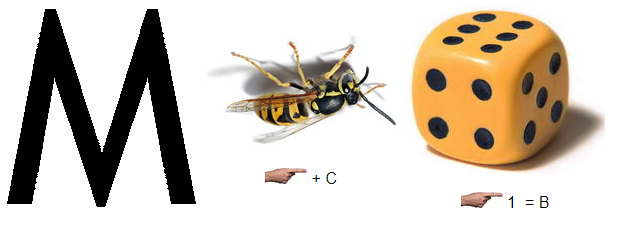 Ответ:
массовость, свойство алгоритма
[Speaker Notes: По щелчку на прямоугольнике «Ответ» - появляется верный ответ.
По щелчку на «Стрелка вправо» - происходит переход на слайд «Выбор вопросов».]
Деление числа
Вопрос:
Чему равна переменная «b» после выполнения фрагмента программы?
a := 4;
b := 5 * a;
a := b – 17;
a := b div a;
b:= b mod a + 2 * a;
Ответ:
14
[Speaker Notes: По щелчку на прямоугольнике «Ответ» - появляется верный ответ.
По щелчку на «Стрелка вправо» - происходит переход на слайд «Выбор вопросов».]
Новое слово
Вопрос:
В алгоритме используются следующие функции:
Извлечь(х,i) – возвращает  i-й символ слева в строке х. Склеить(х,у) – возвращает  строку, в которой записаны подряд сначала все символы строки х, а затем все символы строки у. Какое значение примет переменная b после выполнения фрагмента алгоритма,
если переменная a имела значение ‘АЛГОРИТМ'?
А) КРИТ; 	Б)ТИРК; 	В) КТИР; 	Г) РИТК.
c:=‘К’
нц для i от 5 до 7
b := Извлечь(а,i)
c := Склеить(b,с)
кц
Ответ:
Б) ТИРК
[Speaker Notes: По щелчку на прямоугольнике «Ответ» - появляется верный ответ.
По щелчку на «Стрелка вправо» - происходит переход на слайд «Выбор вопросов».]
Опыты по физике
Вопрос:
Школьница делала лабораторную работу по физике, в ходе которой измерила 4 раза силу тока и записала показания амперметра в таблицу T (T[1] – результат первого измерения, T[2] – второго и т. д.). Определите, какое число будет напечатано в результате работы следующей программы.
Var k, m: integer;
T: array[1..4] of integer;
Begin
  T[1] := 1; T[2] := 14;
  T[3] := 15; T[4] := 4;
  m := 0;
for k := 1 to 4 do m := m +T[k];
writeln(m);
End.
Ответ:
34
[Speaker Notes: По щелчку на прямоугольнике «Ответ» - появляется верный ответ.
По щелчку на «Стрелка вправо» - происходит переход на слайд «Выбор вопросов».]
Фрагмент
Вопрос:
Чему равна переменная «b» после выполнения фрагмента программы?
a := 10; b := 3;
if a>b then b:=b+12 else b:=b+7;
Ответ:
15
[Speaker Notes: По щелчку на прямоугольнике «Ответ» - появляется верный ответ.
По щелчку на «Стрелка вправо» - происходит переход на слайд «Выбор вопросов».]
Вперед и направо
Вопрос:
Исполнитель Черепашка перемещается на экране компьютера, оставляя след в виде линии. Какая фигура появится на экране в результате исполнения следующего алгоритма: Повтори 10 [Вперед 10 Направо 72] ?
А) незамкнутая ломаная линия;
Б) правильный треугольник;
В) правильный десятиугольник;
Г) правильный пятиугольник.
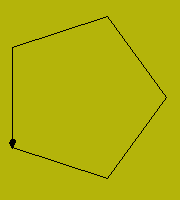 Ответ:
Г) правильный пятиугольник
[Speaker Notes: По щелчку на прямоугольнике «Ответ» - появляется верный ответ.
По щелчку на «Стрелка вправо» - происходит переход на слайд «Выбор вопросов».]
Наблюдения
Вопрос:
Школьница записывала в таблицу температурные данные за каждый день недели. Определите, какое число будет напечатано в результате выполнения следующего фрагмента программы.
m:=0;
for i := 1 to 7 do
If d[i]<0 then m:=d[i];
m:=m+d[i];
Ответ:
-1
[Speaker Notes: По щелчку на прямоугольнике «Ответ» - появляется верный ответ.
По щелчку на «Стрелка вправо» - происходит переход на слайд «Выбор вопросов».]
Новое число
Вопрос:
Чему равна переменная «b» после выполнения фрагмента программы?
a := 14;
b := 4;
a := a / 2 - b;
b := b mod a;
b:= 2*b;
Ответ:
2
[Speaker Notes: По щелчку на прямоугольнике «Ответ» - появляется верный ответ.
По щелчку на «Стрелка вправо» - происходит переход на слайд «Выбор вопросов».]
Все наоборот
Вопрос:
Словосочетание получено из словосочетания, связанного с компьютерами и информатикой, слова в нем заменены на противоположные по смыслу. Например, «функциональная клавиша» по этим правилам может быть записана как «бесполезная кнопка». Необходимо определить исходное словосочетание.
Словосочетание: естественное отсутствие ума
Ответ:
искусственный интеллект
[Speaker Notes: По щелчку на прямоугольнике «Ответ» - появляется верный ответ.
По щелчку на «Стрелка вправо» - происходит переход на слайд «Выбор вопросов».]
Загадка
Вопрос:
Расшифруйте анаграмму. 
Как данное слово связано 
с программированием?
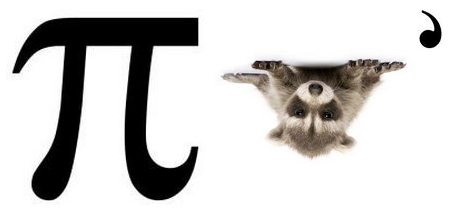 Ответ:
Питон, язык программирования
[Speaker Notes: По щелчку на прямоугольнике «Ответ» - появляется верный ответ.
По щелчку на «Стрелка вправо» - происходит переход на слайд «Выбор вопросов».]
Подведение итогов игры

Награждение победителей
Спасибо за внимание!